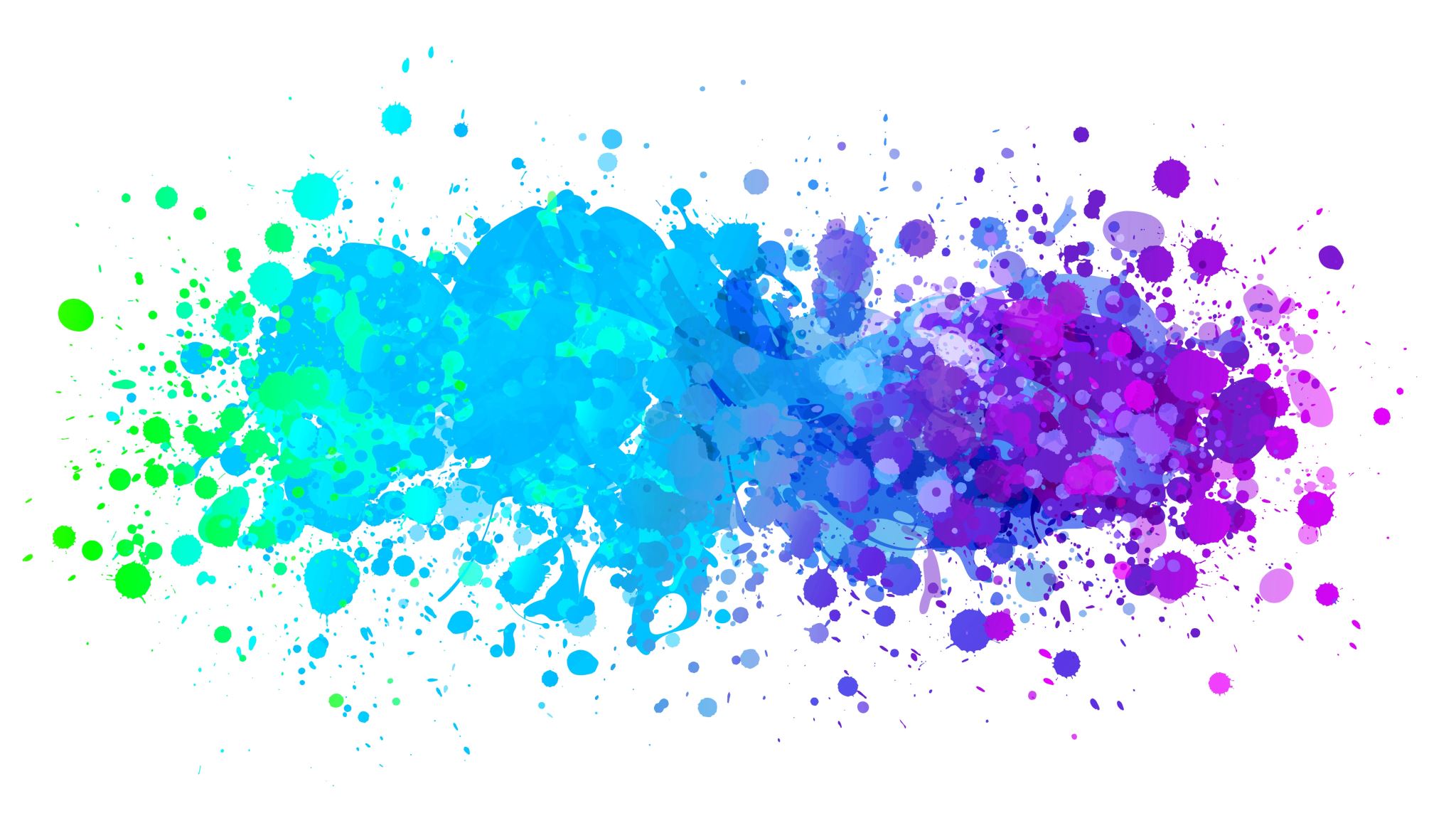 ΕΠΙ ΤΟΥ ΟΡΟΥΣ ΟΜΙΛΙΑ
Σ. Δεσπότης
Μια ηθική που δαιμονοποιεί το γέλιο είναι ηθική των ατάλαντων, των αδύνατων: Είναι τόσο κακό να είναι κανείς πλούσιος, χορτασμένος, να γελά, να επαινείται; […] Ποια θα ήταν πάνω στη γη η μεγαλύτερη αμαρτία; Δεν είναι η φράση εκείνου ο οποίος είπε «αλλοίμονο σε αυτούς που γελάνε»; και αντίθετα προς τις επαγγελίες του Ιησού αναφέρει: δε θέλουμε το βασίλειο των ουρανών. Είμαστε άνθρωποι και έτσι αναζητούμε το επίγειο βασίλειο!
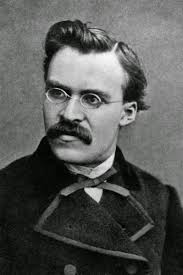 Νίτσε (1844-1900)
διαπιστώσαμε ότι η επί του Όρους ομιλία αποτελεί μία κρυμμένη χριστο-λογία. Στο υπόβαθρό της βρίσκεται η μορφή του Ιησού, του ανθρώπου που είναι Θεός, αλλά γι’ αυτό ακριβώς κατεβαίνει, κενώνεται μέχρι θανάτου και μάλιστα σταυρικού. 
Οι άγιοι από τον Παύλο μέχρι τη μητέρα Τερέζα βίωσαν αυτήν την επιλογή και μας έδειξαν την ορθή εικόνα του ανθρώπου και της ευτυχίας του. 
Με μία λέξη: το οντολογικό ήθος του χριστιανισμού συνίσταται στην αγάπη. Και αυτή η αγάπη βέβαια αντιπαρατίθεται στην εγωιστική μανία του ανθρώπου. Συνιστά έξοδο από τον εαυτό, αλλά ακριβώς με αυτόν τον τρόπο οδηγείται ο άνθρωπος στον εαυτό του. Αντίθετα προς τη λάμψη του νιτσεικού ανθρωποειδώλου, αυτή η πορεία μας φαίνεται καταρχήν ως ποταπή, ως δειλή. Αλλά είναι η αληθινή πορεία της ζωής προς τα άνω. ο πλούτος της ζωής, το μέγεθος της ανθρώπινης κλήσης αποκαλύπτονται αποκλειστικά και μόνο όταν ακολουθήσουμε την οδό της αγάπης, της οποίας το μονοπάτι περιγράφηκε στην επί του Όρους Ομιλία.
Μετά τις εμπειρίες των ολοκληρωτικών καθεστώτων, τον κτηνώδη τρόπο με τον οποίο αυτά καταπατούν τους ανθρώπους και κρατούν τους αδύνατους εμπαιγμένους, υποδουλωμένους, κατανοούμε και πάλι αυτούς που πεινούν και διψούν για δικαιοσύνη. Ανακαλύπτουμε την ψυχή των πενθούντων και το δικαίωμά τους για παρηγοριά. Ενώπιον της κατάχρησης της οικονομικής δύναμης, των φρικαλεοτήτων ενός καπιταλισμού ο οποίος υποβαθμίζει τους ανθρώπους σε αντικείμενα, προβάλλουν πάλι τα δεινά του πλουτισμού. 
κατανοούμε εκ νέου αυτό που ο Ιησούς εννοούσε με την προειδοποίηση για τον πλούτο, την καταστροφική θεότητα του Μαμμωνά η οποία κάνει πολλούς ανθρώπους στα περισσότερα μέρη του κόσμου να ασφυκτιούν. Σίγουρα οι μακαρισμοί αντιπαρατίθενται στο αυθόρμητο αίσθημα της ύπαρξης , την πείνα και τη δίψα μας για ζωή. 
απαιτούν μία καρδιακή μετάνοια— επιστροφή από την ενστικτώδη κατεύθυνση στην οποία εμείς θα θέλαμε να βαδίσουμε. Αλλά σε αυτήν την επιστροφή αναδεικνύεται το καθαρό και το υψηλότερο. δικαιώνεται η ύπαρξή μας. ο ελληνικός κόσμος, του οποίου η χαρά της ζωής ζωγραφίζεται στα ομηρικά έπη, συνειδητοποίησε ότι η πραγματική αμαρτία του ανθρώπου, η βαθύτερη απειλή, είναι η ύβρις –ο υπέρμετρος αυτοδοξασμός. Τότε ο άνθρωπος αυτοϋψώνεται σε θεότητα, θέλει να είναι ο ίδιος ο θεός του εαυτού του για να κατέχει απολύτως τη ζωή και να εξαντλεί ό,τι έχει να του προσφέρει.
Μετά τους Μακαρισμούς, για να συμπυκνώσει την αποστολή των μαθητών ως «πασχόντων δούλων» επιλέγει εικόνες από το Ναό (Αλάτι = ετοιμασία της θυσίας), την Πόλη (όπως φαίνεται την ημέρα πάνω στο όρος. πρβλ. Σέπφωρις) και τον Οίκο (όπως «στολίζεται τη Νύχτα). 
Για να προτρέψει σε έλλειψη άγχους (στρες) επιλέγει εικόνες από το ζωικό (τα πτηνά και τις προμήθειες) και το φυτικό περιβάλλον (κρίνα και ένδυση) απευθυνόμενος και στα δύο φύλα: το ανδρικό και το γυναικείο. 
Πολύ ζωηρή είναι η εικόνα του αμόκ των χοίρων, που ορμάνε να κατασπαράξουν τους ίδιους τους ακροατές της ΟΟ (β’ πληθυντικό!), μέσω του «ταΐσματος» με μαργαριτάρια! Είναι ακριβώς εκείνοι που δεν βλέπουν το δοκάρι μέσα στα ίδια τους τα μάτια, αλλά την ακίδα του άλλου! 
Εντυπωσιακός είναι και ο επίλογος της ΟΟ (7, 26-28) σε αντίθεση ίσως προς το Οικοδόμημα της Εκκλησίας όπου οι «πύλες του Άδη» (= ολόκληρος ο Άδης, 16, 18) δεν θα το προσβάλλουν 7, 6: Μὴ δῶτε τὸ ἅγιον τοῖς κυσὶν μηδὲ βάλητε τοὺς μαργαρίτας ὑμῶν ἔμπροσθεν τῶν χοίρων, μήποτε καταπατήσουσιν αὐτοὺς ἐν τοῖς ποσὶν αὐτῶν καὶ στραφέντες ῥήξωσιν ὑμᾶς.
Σωματοποιηση
Για να εντυπωθούν ανεξίτηλα στην καρδιά του ακροατηρίου τα ανωτέρω, χρησιμοποιούνται σύμβολα όντως ποικίλα και εντυπωσιακά.
Στην περίπτωση του ιουδαϊκού κόσμου, η μακαριότητα, όπως αποδεικνύει και ο εισαγωγικός στον Ψαλτήρα ύμνος, συνδέεται με τη μελέτη – το «μηρυκασμό» (μέσω του ψιθύρου) του Νόμου – της Τορά ημέρα και νύκτα. Μακάριος δεν χαρακτηρίζεται στον Ιουδαϊσμό ο Θεός, αλλά επίσης είναι αυτός που ανεβαίνει στο Ναό για τη λατρεία και πραγματοποιεί έργα αγάπης προς τον πλησίον. Ουσιαστικά μακάριος είναι ο «δίκαιος», ο «όσιος». Βεβαίως και το υπόβαθρο της ΟΟ είναι ιουδαϊκό, καθώς προϋποτίθενται τα εξής: (α) η προσφορά θυσίας στο Ναό (Μτ. 5, 24), 
Αναφορικά με τη σημασία του βλ. Κ. Σιαμάκη http://www.philologus.gr/4/68-2010-01-01-01-22-30/128-2010-01-24-23-23-18 Καταλήγει στο συμπέρασμα ρακά, πνεῦμα δύσοσμο, ἀέρα δύσοσμε, πόρδε. δηλαδή σκουπίδι, μικρέ, ἀνήλικε, ἀνώριμε, ἀσήμαντε, τιποτένιε. 
Ο ίδιος επισημαίνει ότι «ορκίζω» σημαίνει επικαλούμαι τον Θεό προστάτη του αιτήματος μου, ενώ «ορκίζομαι» επικαλούμαι τον Θεό μάρτυρα της ειλικρίνειας και αξιοπι­στίας μου. Γι’ αυτό το ορκίζειν επιτρέπεται, ενώ το ορκίζεσθαι απαγορεύεται. Βλ. Σύντομο Λεξικό της Καινής Διαθήκης. Θεσσαλονίκη 1988, 56.
Ρακα - ραπισμα
Αραμαϊκές ύβρεις, όπως «ρακά» (5, 22),

 και χειρονομίες υποτέλειας εκ μέρους κατακτητών (π.χ. το ὅστις σε ῥαπίζει εἰς τὴν δεξιὰν σιαγόνα [σου] (5,39),

φαίνεται σε «πρώτη ανάγνωση» παράδοξο, καθώς συνήθως ο «κόσμος» είναι βασισμένος στους δεξιόχειρες
αυτή η Ομιλία θα μπορούσε να χαρακτηριστεί σαν το διαμάντι της παγκόσμιας λογοτεχνίας. Και το νόημά της απλό και άκρως ριζοσπαστικό. Βρίσκονται σε δεινή πλάνη όσοι την εκλαμβάνουν τούτη την ομιλία ως κώδικα ηθικής. [...] Καταρχήν η ομιλία αυτή προϋποθέτει στον τρόπο της ζωής μια ριζική αλλαγή μέσω της μετάνοιας. Ο Χριστός επισημαίνει το γεγονός ότι η ανθρώπινη ζωή έχει εμπλακεί σ’ ένα οδυνηρό συμβιβασμό, οπότε οι γνωστές ηθικές εντολές και οι επιταγές του νόμου αποτελούν απλώς τα δεκανίκια για την επιτυχή διάνυση αυτής της ζωής […] «Μακάριοι οἱ πτωχοὶ τῷ πνεύματι, ὅτι αὐτῶν ἐστιν ἡ βασιλεία τῶν οὐρανῶν» [...] τούτοι οι μακαριζόμενοι καταφρονεμένοι πεινάνε και διψάνε για δικαιοσύνη κι έχουν ειρηνική καρδιά και καθαρά χέρια, μολονότι διώκονται.
Ν. Ματσουκασ
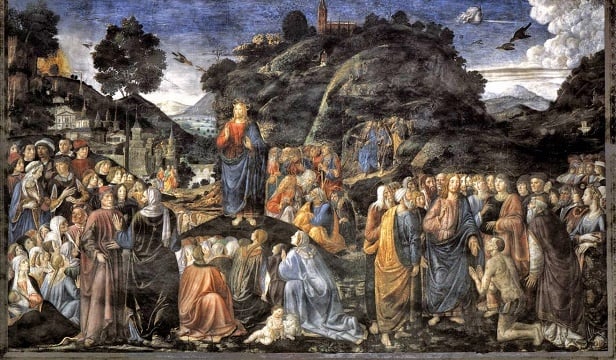 Όρος στο Κατά Ματθαίον
Σινά και όρος
[Speaker Notes: Der aufbau der bergpredigt, nts 24 419-32.]
Α. 5, 3-16: Εισαγωγή: Μακαρισμοί - Αλάτι της γης και Φως του Κόσμου

Β. 5, 17-20: Εκπλήρωση Νόμου
Γ. 5, 21-48: Υπέρβαση Νόμου - έξι Υπερθέσεις (όχι Αντιθέσεις, όπως τιτλοφορούνται) - Αγάπη στους εχθρούς 
Δ. 6, 1-8: Ελεημοσύνη και Προσευχή ΕΝ ΚΡΥΠΤΩ!!! (Όχι Υποκρισία / «Θέατρο» !)
	Ε. 6, 9-15: Κυριακή Προσευχή: τα τρία πρώτα αιτήματα συμπυκνώνουν τη 	διδασκαλία που προηγείται και τα τρία επόμενα όσα έπονται 
Δ’. 6, 16-18: Νηστεία
Γ’. 6, 19-7, 11: Εμπιστοσύνη στον Θεό- Πατέρα (Όχι Άγχος!)
Β᾿ 7, 12: Χρυσός Κανόνας - ΟΧΙ άρνηση («ό, τι δεν θέλεις να σου κάνουν, να μην το κάνεις») αλλά θέση - ενέργεια: («ό,τι θέλεις να σου κάνουν, να το κάνεις» σε συνδυασμό με την προσθήκη οὗτος γάρ ἐστιν ὁ νόμος καὶ οἱ προφῆται)

Α᾿ 7, 13-27: Επίλογος: Αντιθετικές παραβολές (αναφορά στην Κρίση).
Α. 1-4	Αφήγηση: Γέννηση και Αρχές Δράσης
Β. 5-7	Ομιλία: «Μακαρισμοί» - Είσοδος στην 		Βασιλεία
Γ. 8-9	Αφήγηση: Αυθεντία και Πρόσκληση
Δ. 10	Ομιλία: Ιεραποστολή
Ε. 11-12	 Αφήγηση: Άρνηση από αυτή τη γενεά
Στ. 13	Ομιλία: Οι παραβολές της βασιλείας (αποκορύφωση: «κρυμμένος θησαυρός»)
Ε’. 14-17	Αφήγηση: Αποδοχή από τους μαθητές
Δ’. 18	Ομιλία: Κοινότητα
Γ’. 19-22	Αφήγηση: Αυθεντία και Πρόσκληση
Β’. 23-25	Ομιλία: «Ουαί» -  Έλευση Βασιλείας
Α’. 26-28: 	Αφήγηση: Θάνατος και Αναγέννηση/Ανάσταση
ΚΕΙΜΕΝΟ ΛΟΥΚΑ

20 Καὶ αὐτὸς ἐπάρας τοὺς ὀφθαλμοὺς αὐτοῦ εἰς τοὺς μαθητὰς αὐτοῦ ἔλεγε·μακάριοι οἱ πτωχοί, ὅτι ὑμετέρα ἐστὶν ἡ βασιλεία τοῦ Θεοῦ.21 μακάριοι οἱ πεινῶντες νῦν, ὅτι χορτασθήσεσθε.μακάριοι οἱ κλαίοντες νῦν, ὅτι γελάσετε.22 μακάριοί ἐστε ὅταν μισήσωσιν ὑμᾶς οἱ ἄνθρωποι,
 καὶ ὅταν ἀφορίσωσιν ὑμᾶς καὶ ὀνειδίσωσι 
καὶ ἐκβάλωσι τὸ ὄνομα ὑμῶν ὡς πονηρὸν ἕνεκα τοῦ υἱοῦ τοῦ ἀνθρώπου.23 χάρητε ἐν ἐκείνῃ τῇ ἡμέρᾳ καὶ σκιρτήσατε· 
ἰδοὺ γὰρ ὁ μισθὸς ὑμῶν πολὺς ἐν τῷ οὐρανῷ· 
κατὰ τὰ αὐτὰ γὰρ ἐποίουν τοῖς προφήταις οἱ πατέρες αὐτῶν.
24 πλὴν οὐαὶ ὑμῖν τοῖς πλουσίοις, 
ὅτι ἀπέχετε τὴν παράκλησιν ὑμῶν.
25 οὐαὶ ὑμῖν οἱ ἐμπεπλησμένοι, ὅτι πεινάσετε. 
οὐαὶ ὑμῖν οἱ γελῶντες νῦν, ὅτι πενθήσετε καὶ κλαύσετε.26 οὐαὶ ὅταν καλῶς ὑμᾶς εἴπωσι πάντες οἱ ἄνθρωποι· 
κατὰ τὰ αὐτὰ γὰρ ἐποίουν τοῖς ψευδοπροφήταις οἱ πατέρες αὐτῶν
Α. Μακάριοι οἱ πτωχοὶ τῷ πνεύματι, 	ὅτι αὐτῶν ἐστιν ἡ βασιλεία τῶν Οὐρανῶν. 
Β. μακάριοι οἱ πενθοῦντες, 	ὅτι αὐτοὶ παρακληθήσονται. 			
Γ. μακάριοι οἱ πραεῖς, 			ὅτι αὐτοὶ κληρονομήσουσιν τὴν Γῆν.  
Δ. μακάριοι οἱ πεινῶντες καὶ διψῶντες τὴν δικαιοσύνην, 		 ὅτι αὐτοὶ χορτασθήσονται. 
 
 
5. μακάριοι οἱ ἐλεήμονες, 				ὅτι αὐτοὶ ἐλεηθήσονται. 
6. μακάριοι οἱ καθαροὶ τῇ καρδίᾳ,			ὅτι αὐτοὶ τὸν θεὸν ὄψονται.  
7. μακάριοι οἱ εἰρηνοποιοί, 				ὅτι αὐτοὶ Υἱοὶ θεοῦ κληθήσονται. 
8. μακάριοι οἱ δεδιωγμένοι ἕνεκεν δικαιοσύνης, 	ὅτι αὐτῶν ἐστιν ἡ βασιλεία τῶν Οὐρανῶν. 
 
μακάριοί ἐστε 
(α) ὅταν ὀνειδίσωσιν ὑμᾶς 
καὶ (β) διώξωσιν  
καὶ (γ) εἴπωσιν πᾶν πονηρὸν καθ᾽ ὑμῶν 

[ψευδόμενοι] ἕνεκεν Ἐμοῦ. χαίρετε καὶ ἀγαλλιᾶσθε, 
ὅτι ὁ μισθὸς ὑμῶν πολὺς ἐν τοῖς Οὐρανοῖς! ·
οὕτως γὰρ ἐδίωξαν τοὺς προφήτας τοὺς πρὸ ὑμῶν.
Αναψηλάφηση όρων
Τι σημαίνει ΜΕΤΑΝΟΙΑ??

Τι σημαίνει ΒΑΣΙΛΕΙΑ?

Τι σημαίνει ΜΑΚΑΡΙΟΣ? 

Είναι όντως Ομιλία????
Ο ιησούς κάθεται στην καθέδρα του Μωυσή, αλλά όχι όπως οι καθηγητές, οι οποίοι εκπαιδεύονταν στις ραβινικές σχολές. Κάθεται εκεί ως ο μεγαλειωδέστερος Μωυσής, ο οποίος διευρύνει τη διαθήκη σε όλους τους λαούς. Έτσι καθίσταται σαφής η σημασία του όρους. Ο ευαγγελιστής δεν προσδιορίζει συγκεκριμένους λόφους της γαλιλαίας. 
Η επισήμανση όμως ότι το όρος αποτελεί τον άμβωνα του κηρύγματος, συνεπάγεται την προβολή του ως του καινούργιου Σινά. το όρος είναι ο χώρος προσευχής του Ιησού, εκεί όπου συναντά τον Πατέρα πρόσωπο προς πρόσωπο. Γι΄ αυτό και αποτελεί τον τόπο της διδασκαλίας του, η οποία ακριβώς προέρχεται από την εσώτατη επικοινωνία με τον πατέρα. 
Το όρος αυτοαναδεικνύεται ως το καινούργιο, το τελειωτικό Σινά. Πόσο όμως διαφορετικό είναι αυτό το όρος- από τους βραχώδεις όγκους της ερήμου;
6, 5-8
5«Κι όταν προσεύχεστε, να μην είστε σαν τους υποκριτές (ηθοποιούς), που τους αρέσει να στέκονται και να προσεύχονται στις συναγωγές και στο σταυροδρόμια, για να κάνουν καλή εντύπωση στους ανθρώπους· σας βεβαιώνω πως αυτή είναι όλη κι όλη η ανταμοιβή τους. 
6Εσύ, αντίθετα, όταν προσεύχεσαι, πήγαινε στο  ΤΑΜΕΙΟ (το πιο απόμερο δωμάτιο του σπιτιού σου όπου φυλάγονται οι προμήθειες), κλείσε την πόρτα σου και προσευχήσου εκεί στον Πατέρα σου που ΕΊΝΑΙ (και όχι βλέπει όπως στο 6, 4) εν τω κρυπτώ κι ο Πατέρας σου, που βλέπει τις κρυφές πράξεις, θα σε ανταμείψει. 7 Όταν προσεύχεστε, μη βαττολογείτε/φλυαρείτε όπως οι ειδωλολάτρες, που νομίζουν ότι με την πολυλογία τους θα εισακουστούν. 8Μη γίνεστε όμοιοι μ' αυτούς· γιατί ο Πατέρας σας ξέρει οπό τι έχετε ανάγκη, προτού ακόμα του το ζητήσετε».

Ταμιείον < ταμίας = αυτός που κόβει και στη συνέχεια διανέμει.
ΒΑΤΤΟΛΟΓΙΑ < ΒΑΤΟΣ = ΤΡΑΥΛΟΣ ΒΑΣΙΛΙΑΣ ΛΙΒΥΗΣ (Ηροδ. 4.155) και κάποιος φλύαρος βασιλιάς (Λεξικό Σουίδα) < βατ = ήχος φωνής τραυλών.
6, 25-34
«Γι' αυτό, λοιπόν, σας λέω; Μη μεριμνάτε για τη ζωή σας, τι θα φάτε και τι θα πιείτε ούτε για το σώμα σας, τι θα ντυθείτε. Η ζωή δεν είναι σπουδαιότερη από την τροφή; Και το σώμα δεν είναι σπουδαιότερο από το ντύσιμο; Κοιτάξτε τα πουλιά που δε σπέρνουν ούτε θερίζουν ούτε συνάζουν αγαθά σε αποθήκες, κι όμως ο ουράνιος Πατέρας σας τα τρέφει εσείς δεν αξίζετε πολύ περισσότερο απ' αυτά; Κι έπειτα, ποιος από σος μπορεί με το άγχος του να προσθέσει έναν πήχυ στο ανάστημα του; Και γιατί τόσο άγχος για το ντύσιμο σας; Ας σας διδάξουν τα αγριόκρινα πώς μεγαλώνουν: δεν κοπιάζουν ούτε γνέθουν κι όμως σας βεβαιώνω πως ούτε Ο Σολομών σ' όλη του τη μεγαλοπρέπεια δεν ντυνόταν όπως ένα από αυτά. »Αν όμως ο Θεός ντύνει έτσι το αγριόχορτο, που σήμερα υπάρχει κι αύριο θα το ρίξουν στη φωτιά, δε θα φροντίσει πολύ περισσότερο γιο σας, ολιγόπιστοι; 
Μην έχετε, λοιπόν, άγχος και μην αρχίσετε να λέτε: "τι θα φάμε;" ή: "τι θα πιούμε;" ή: "τι θα ντυθούμε; γιατί για όλα αυτά αγωνιούν όσοι δεν εμπιστεύονται το Θεό· όμως ο ουράνιος Πατέρας σας ξέρει καλά ότι έχετε ανάγκη απ' όλα αυτά. Γι' αυτό πρώτα απ' όλα να επιζητείτε τη βασιλεία του Θεού και την επικράτηση του θελήματος του, κι όλα αυτά θα ακολουθήσουν. Μην αγωνιάτε, λοιπόν, για το αύριο, γιατί η αυριανή μέρα θα έχει τις δικές της φροντίδες. Φτάνουν οι έγνοιες της κάθε μέρας» (ΜΕΤΑΦΡΑΣΗ ΒΙΒΛΙΚΗΣ ΕΤΑΙΡΕΙΑΣ 1997).
Ο λαός τρόμαξε τόσο πολύ από την καταιγιστικότητα της αποκάλυψης του Σινά ώστε είπε στο Μωυσή: λάλησον σὺ ἡμῖν καὶ μὴ λαλείτω πρὸς ἡμᾶς ὁ θεός μήποτε ἀποθάνωμεν (Εξ. 20, 19). Τώρα ομιλεί ο Θεός σε τρομερή εγγύτητα, ως άνθρωπος σε ανθρώπους. Τώρα συγκαταβαίνει στην άβυσσο των δεινών τους και αυτό οδηγεί τους ακροατές του στο να πούνε: “είναι σκληρός αυτός ο λόγος· ποιός ημπορεί να τον ακούη και να τον πιστεύει; Πως είναι δυνατόν να φάγη κανείς σάρκα ανθρωπίνην;” (Ιω. 6, 60). 
Η καινοπρεπής αγαθότητα του Κυρίου δεν αποτελεί κάτι γλυκανάλατο. Το σκάνδαλο του σταυρού για πολλούς είναι πιο ανυπόφορο από ό,τι τα φαινόμενα των βροντών και των αστραπών του Σινά για τους Ισραηλίτες, οι οποίοι είχαν δίκαιο όταν έλεγαν ότι εάν λαλήσει ο Θεός μαζί μας τότε πρέπει να πεθάνουμε (Εξ. 20, 19). Χωρίς θάνατο, χωρίς την κατάρρευση του ατομιστικού, δεν υπάρχει κοινωνία με το Θεό και λύτρωση: η εμβάθυνση στη βάπτιση ήδη μας απέδειξε ότι αυτό το Μυστήριο δεν εξαντλείται σ’ ένα απλό τελετουργικό. 
Εδώ ολοκληρώθηκε το ρηξικέλευθο της εμπειρίας του Σινά, η οποία δόθηκε στον Ηλία. η παρέλευση του Θεού όχι σε ανεμοστρόβιλο, ούτε σε φωτιά ούτε στο σεισμό, αλλά στο δροσιστικό και ήρεμο αεράκι. Η ισχύς του Θεού αποκαλύπτεται τώρα στην πραότητα, το μεγαλείο του στην απλότητα και εγγύτητά του. Βέβαια κι αυτή δεν είναι λιγότερο αβυσσαλέα. Ό,τι είχε εντυπωθεί στον ανεμοστρόβιλο, στη φωτιά και στο σεισμό, λαμβάνει τη μορφή του σταυρού, του πάσχοντος θεού, ο οποίος μας καλεί να εισέλθουμε σε αυτή τη γεμάτη μυστήριο φωτιά της σταυρωμένης αγάπης: χαίρετε καὶ ἀγαλλιᾶσθε, ὅτι ὁ μισθὸς ὑμῶν πολὺς ἐν τοῖς οὐρανοῖς· οὕτως γὰρ ἐδίωξαν τοὺς προφήτας τοὺς πρὸ ὑμῶν (5, 12).
Όποιος μελετά προσεκτικά το κείμενο του Ματθαίου, συνειδητοποιεί ότι οι μακαρισμοί προβάλλουν ωσάν μία κεκαλυμμένη εσωτερική βιογραφία του Ιησού, σαν πορτρέτο της μορφής του. ο αληθινά πτωχός είναι Αυτός ο οποίος δεν έχει πού την κεφαλήν κλίναι (Μτ. 8, 20), αυτός που μπορεί να απευθύνει την πρόκληση: Σηκώσατε επάνω σας τον ζυγόν της υπακοής σας εις εμέ και μάθετε από εμέ τον ίδιον ότι είμαι πράος και ταπεινός κατά την καρδίαν και θα εύρετε τότε ανάπαυσιν και ειρήνην εις τας ψυχάς σας (11,  29). 

Αυτός είναι ο αληθινά πράος. Αυτός έχει καθαρή καρδιά και γι’ αυτό θεωρεί αδιαλείπτως τον Θεό. Αυτός είναι ο ειρηνοποιός που πάσχει για το θέλημα του Θεού. Στους μακαρισμούς αποκαλύπτεται έτσι το ίδιο το μυστήριο του Χριστού και μας απευθύνεται η πρόσκληση για ουσιαστική κοινωνία μαζί Του.
ΠΤΩΧΟΙ ΤΩ ΠΝΕΥΜΑΤΙ
στην αρχή απαντά η αινιγματική φράση σχετικά με τους πτωχούς τῷ πνεύματι. Αυτή η φράση συναντάται στα ειλητάρια του Κουμράν ως αυτοπροσδιορισμός της κοινότητας των Εσσαίων. Τα μέλη της ονομάζονται οι πτωχοί της χάριτος, ή πτωχοί της λύτρωσής σου ή απλώς οι πτωχοί. Η κοινότητα του Κουμράν με αυτόν τον όρο εκφράζει την αυτοσυνειδησία ότι αποτελεί τον πραγματικό Ισραήλ ενώ στην πράξη ενσαρκώνει παραδόσεις οι οποίες είχαν βαθιές ρίζες στην πίστη του (Ισραήλ). Κατά την κατάκτηση της Ιουδαίας από τους βαβυλωνίους το 90% των κατοίκων της κατατάσσονταν στους φτωχούς. Η περσική φορολογική πολιτική μετά την εξορία οδήγησε εκ νέου σε μια δραματική πτώχευση. Το παλιό όραμα ότι ο δίκαιος ευημερεί και ότι η φτώχεια αποτελεί τη συνέπεια μιας αμαρτωλής ζωής (η συνάρτηση έργου και απολαβής) δε μπορούσε πλέον να ευδοκιμήσει. Τώρα ο Ισραήλ κατανοεί την εγγύτητα του Θεού στην πενία του. οι φτωχοί με την ταπείνωσή τους εγγίζουν την καρδιά του Θεού σε αντίθεση προς την αλαζονεία των πλουσίων οι οποίοι στηρίζονται αποκλειστικά και μόνον στον εαυτό τους.
ΦΤΩΧΕΙΑ
η αναφερόμενη φτώχεια δεν αποτελεί ένα απλό υλικό φαινόμενο, το οποίο από μόνο του άλλωστε δε σώζει, ακόμη και αν οι καταφρονεμένοι αυτού του κόσμου μπορούν να υπολογίζουν με ιδιαίτερο τρόπο στην αγαθότητα του Θεού. η καρδιά αυτών οι οποίοι δεν κατέχουν τίποτε μπορεί να είναι πωρωμένη, δηλητηριασμένη, κακή, εσωτερικά γεμάτη από λαχτάρα για κατοχή, επιλήσμων του Θεού με μανία για εξωτερικά αγαθά. 
 
Από την άλλη πλευρά η αναφερόμενη στο χωρίο αυτό φτώχεια, επίσης δε μπορεί να αποτελεί μόνο πνευματική στάση. Σίγουρα η ριζοσπαστική τάση της πώλησης όλων των υπαρχόντων, που βιώθηκε από πολλούς αυθεντικούς χριστιανούς, αρχής γενομένης από τον πατέρα του μοναχισμού Μ. Αντώνιο μέχρι τον Φραγκίσκο της Ασίζης και βιώνεται από τους παραδειγματικά φτωχούς του αιώνα μας δεν μπορεί να από υιοθετηθεί όλους. Αλλά η Εκκλησία προκειμένου να παραμείνει η κοινότητα των πτωχών του Ιησού, πρέπει να εμπνέεται πάντα από τους μεγάλους απαρνητές και τις κοινότητες που τους ακολουθούν, που ζουν τη φτώχεια και την απλότητα.
Οι άγιοι είναι οι αληθινοί ερμηνευτές της Α.Γ. το τι σημαίνει κάθε λέξη της, κατανοείται κυρίως από εκείνους που έχουν συγκλονιστεί από αυτή και τη βιώνουν. Η ερμηνεία της Γραφής δεν είναι δυνατόν να αποτελεί μόνον ακαδημαϊκή υπόθεση και δε μπορεί να περιορίζεται μόνον στο απολύτως Ιστορικό. Η γραφή εμπεριέχει παντού ένα δυναμικό στοιχείο που σχετίζεται με το μέλλον και αποθησαυρίζεται πρώτα μέσα από την εμπειρία και το πάθος των λόγων της. 
Ο φραγκίσκος της Ασίζης εννόησε την επαγγελία αυτού του λόγου στην απολυτότητά του μέχρι του σημείου να μοιράσει τα ρούχα του και και να ντυθεί εκ νέου από τον επίσκοπο ως εκπρόσωπο της πατρικής καλοσύνης του Θεού ο οποίος ντύνει τα κρίνα του αγρού ομορφότερα από τον Σολομώντα (Μτ. 6, 28). Αυτή η απόλυτη ταπείνωση αποτελούσε γι΄ αυτόν πάνω απ’ όλα ελευθερία διακονίας, ελευθερία για αποστολή, έσχατη εμπιστοσύνη στο Θεό ο οποίος δε φροντίζει μόνο για τα λουλούδια του αγρού αλλά πολύ περισσότερο για τα ανθρώπινα τέκνα του. λειτούργησε διορθωτικά προς τη φεουδαρχική εκκλησία η οποία με τον τιμαριωτισμό είχε χάσει την ελευθερία και τη δυναμική της ιεραποστολικής της πορείας.